Who’s Using your Photos Online?Find Stolen Images
Karen Smale
January 2023
[Speaker Notes: We’ve all made images and posted them online: Facebook, Twitter, Instagram, Flickr, etc. Some of those photos may have been downloaded/screenshotted by other internet users and claimed as their own, or used on their websites without your permission. How do you find out if that’s been done?]
Services
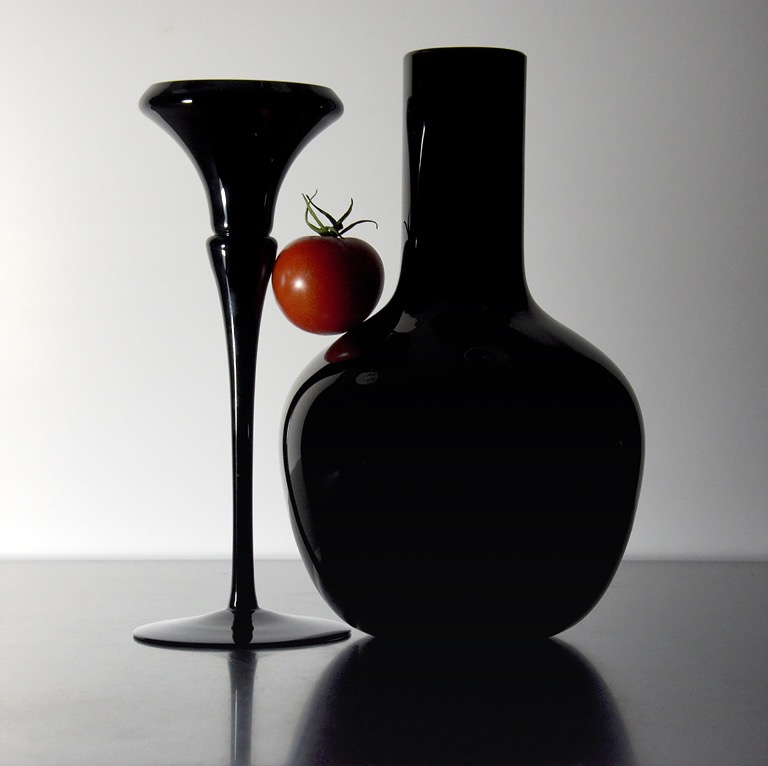 Test image
[Speaker Notes: Most popular of my images on my Flickr site. Is on multiple sites (Flickr x 2, Fine Art America, Facebook, etc.)]
Google image search
images.google.com
[Speaker Notes: a.k.a., Google Lens. Did not find Flickr accounts or my Fine Art America account (true of ALL services I’ve tried).]
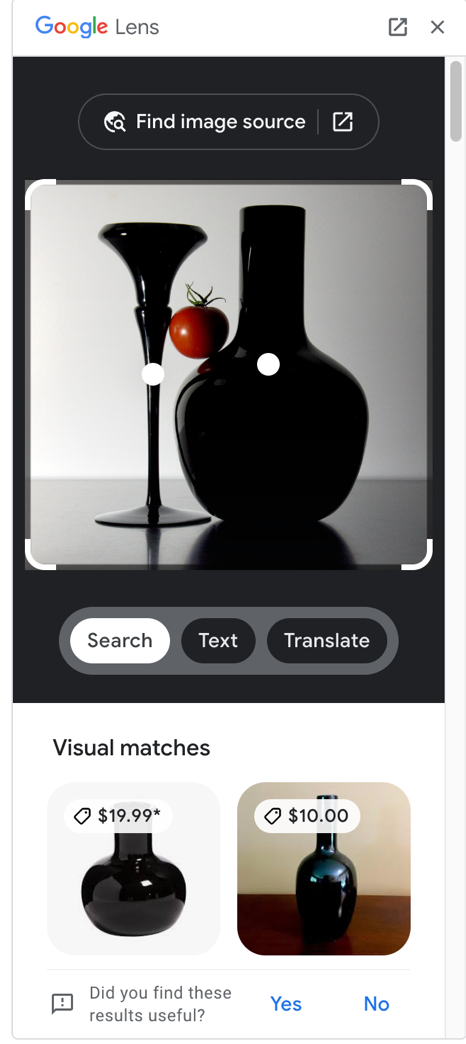 Chrome browser extension
Click this to get the pages where the image appears
Recently rolled into Google Lens (images.google.com) so you no longer need to install the extension
Right-click on an image and select “Search Images with Google Lens” 
Can do this from your Flickr page or any other web-based image
ONLY WORKS IN CHROME
Bonus: great way to find product matches
[Speaker Notes: WAS an extension. Now rolled into Google Lens. Image has to be on a website first. Great solutions for single image search.]
Import from services like Flickr, Instagram, Smugmug, Google Drive (with new images synced automatically) 
Can also upload individual images from computer
Free account: 500 images monitored (for $19/m up to 2000 images)
Always looking for matches
Matches: you have to look and compare. If a famous location, lots of matches that aren’t actually matches, will be rated “low accuracy”.
Found a “high accuracy” match very in minutes – on the Photo Club website (same as Google Lens found)
Can mark as “approved use”, “not my image”, “ignore”
Will help you with legal efforts; operates in 19 countries, but with world-wide reach; 50% fee for compensation
Pixsypixsy.com
[Speaker Notes: Multiple images simultaneously; continues to look.]
Pixsy Positive Result
Upload images, or use the Adobe Lightroom plugin (which will help you sync images automatically)
Photo upload limited to 10MB per image, so you might need to resize before uploading if you’re doing this from your computer file structure.
Free account for up to 500 images
Always looking for matches
Will help with take-down, getting licensing fees (45% fee for compensation); EU-based, cases in 190 countries
NOTE: I didn’t receive ANY hits from this site, and I should have. Not sure I recommend.
Copytrackcopytrack.com
[Speaker Notes: Could not find info about costs if > 500 images]
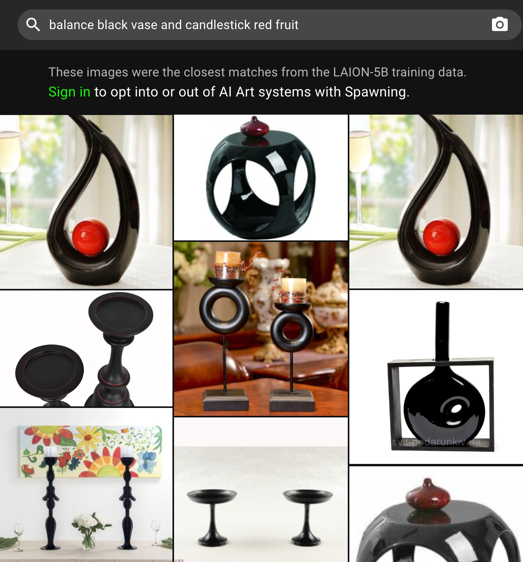 Have I Been Trained
Check to see if your images are being used to train AI
Enter text or upload photo
balance black vase and candlestick red fruit
Can opt in or opt out of allowing your images to be used to train AI
Read more: https://arstechnica.com/information-technology/2022/09/have-ai-image-generators-assimilated-your-art-new-tool-lets-you-check/and https://www.vice.com/en/article/3ad58k/ai-is-probably-using-your-images-and-its-not-easy-to-opt-out
Adobe Cloud is also using images to train its AI: https://www.dpreview.com/news/6341509927/adobes-content-analysis-program-raises-privacy-concernh/t Bill Dusterwald
Text search results
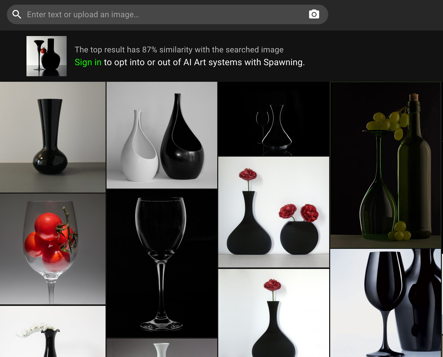 Image upload search results
[Speaker Notes: If you take a lot of pictures of traffic lights or crosswalks…]
Comparison
[Speaker Notes: If anyone has used other services or tools, please chime in now!]